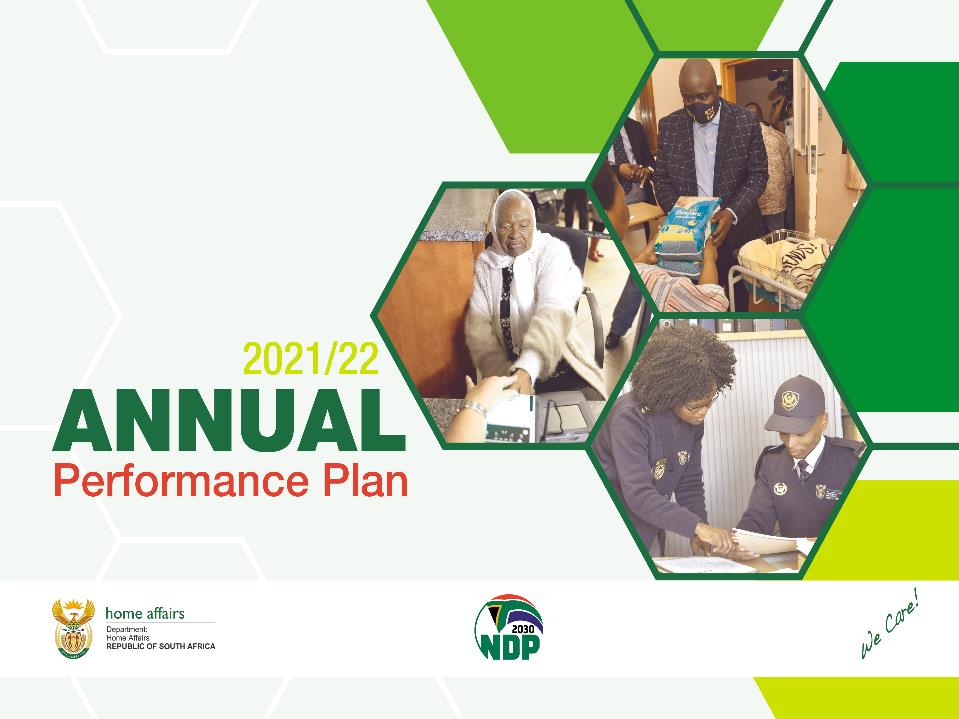 Presentation to Select Committee on Security and Justice

12 May 2021
1
PRESENTATION OUTLINE
Purpose of Presentation
DHA Vision, Mission, Mandate, Values and Outcomes
DHA Contribution to National Development Plan (NDP)
Medium Term Strategic Framework (MTSF) 2019 to 2024 Commitments
Progress on the National Identity System (NIS) and e-Visa
Impact of COVID-19 on Departmental Planning and Operations
Key Priorities and Considerations for Strategic Planning
9.    Detailed Annual Performance Plan Targets (2021/22 to 2023/24)
Civic Services (CS)
Immigration Services (IMS)
Border Management Authority (BMA)
Administration
Key Provincial Achievements and Challenges (including Staffing and Resourcing)
Impact of COVID-19 on Resourcing and Current Vacancies for Provinces
Impact of COVID-19 on Service Delivery Provincially
Capital Projects (Selected Offices)
Overview of the BMA
Overview of DHA Budget for 2021/22 to 2023/24, including Provincial Budget Allocation for 2021/22 and BMA Budget Allocation
16.  Recommendation
2
PURPOSE OF PRESENTATION
To present to the Select Committee on Security and Justice:

The DHA Annual Performance Plan (APP) for the 2021/22 financial year;
Overview of the DHA Budget for 2021/22 to 2023/24; and 
Issues requested by the Select Committee on Security and Justice:
Key provincial achievements and challenges (including staffing and resourcing);
Impact of COVID-19 on resourcing and current vacancies;
Impact of COVID-19 on service delivery provincially; and
Overview on the Border Management Authority (BMA).
3
DHA VISION, MISSION, MANDATE, VALUES AND OUTCOMES
DHA Contribution to MTSF 2014 to 2019
4
DHA VISION, MISSION, MANDATE, VALUES AND OUTCOMES
DHA Contribution to MTSF 2014 to 2019
5
CONTRIBUTION TO THE NATIONAL DEVELOPMENT PLAN (NDP)
DHA Contribution to MTSF 2014 to 2019
A major focus of the NDP is to confront the interlinked challenges of poverty,  inequality and unemployment by achieving higher growth rates.   
The DHA has a critical contribution to make to the achievement of the NDP 2030 objectives: 
The inclusion of all citizens in democracy and development is enabled by providing them with a status and an identity that gives them access to rights and services.  This must be done in an efficient, effective, professional and secure manner. 
A further priority for the DHA is to facilitate the acquisition of the critical skills needed for economic growth as determined by the Department of Higher Education and Training (DHET) to build our own skills base.  
The DHA must continue to drive integrated and coordinated border management to ensure our borders are effectively protected, secured and well-managed. 
The DHA could play a key role in enabling regional development by working with SADC countries through the Department of International Relations and Cooperation (DIRCO) to establish efficient, secure and managed migration.
The DHA is central in building a capable state. The modernisation programme of the DHA can reduce fraud and the cost of doing business by enabling e-government which will attract more investment into the country.
6
MTSF COMMITMENTS FOR 2019 TO 2024
7
MTSF COMMITMENTS FOR 2019 TO 2024
8
PROGRESS ON THE NATIONAL IDENTITY SYSTEM (NIS) & E-VISA
National Identity System (NIS):
The Department of Home Affairs has developed a National Identity System specification document with the State Information Technology Agency (SITA) in partnership with the Council for Scientific and Industrial Research (CSIR) to ensure readiness once a decision on a development partner has been made.
The procurement process of the NIS was expected to commence in the 2020/21 financial year, however due to the security nature of the project and risks associated with the open bidding process for a programme of this huge magnitude, the challenges experienced with the Who Am I Online (WAIO) initiative and the procurement of the ABIS programme, the DHA is in engagements with the National Treasury to explore other options.
E-Visa:
The DHA modernisation programme seeks to improve service delivery and efficiencies. One of the modernisation tools is the introduction and implementation of an e-Visa system. An e-Visa system manages the whole lifecycle of the visa request until approval. The system administrators can supervise the status of the request and see whether it is pending or validated.
As international travel starts to recover in the wake of COVID-19, Home Affairs intends to rollout the e-Visa system and service to visitors from China, India, Nigeria, Kenya and 10 other countries. The proposal, which is still subject to security considerations, is as follows: 
Cameroon, DRC, Egypt, Ethiopia, Mexico, Uganda, Saudi Arabia, Iran, Philippines and Pakistan.
The rollout of the e-Visa system to the above-mentioned countries is subject to lockdown regulations of earmarked countries due to COVID-19, DIRCO upgrade for connectivity in the missions and appropriate resources.
9
IMPACT OF COVID-19 ON DEPARTMENTAL PLANNING AND OPERATIONS
The strategic planning process in preparation for the 2021/22 Annual Performance Plan (APP) took place during the onset of the COVID-19 pandemic in 2020. The “new normal” necessitated the introduction of a scenario approach to setting targets for especially those targets dealing with volumes and turnaround times as COVID-19 health and safety protocols (e.g. social distancing measures and working on a rotational basis) had to be adhered to.

The impact of the COVID-19 pandemic on the remainder of the MTSF period and foreseeable future is difficult to predict in an accurate manner. Factors such as the risk of office and service point closure (DHA offices, health facilities, business partners); the alignment of human resource capacity with the various lockdown levels; and the possible occurrence of further waves of the pandemic will have a definite impact on organisational performance, operations and service delivery. The potential impact of the pandemic on the DHA performance for the 2020/21 financial year was considered in the 2021/22 planning process.

The strategic planning process for the 2021/22 APP took place against a bleak economic outlook with a severe reduction in the DHA vote baseline for 2021 to 2024. The DHA baseline will be reduced by R3.2 billion over the MTEF period. This includes a R2.4 billion cut in the compensation of employees’ budget. This will have a detrimental impact on the capacitation of certain critical areas in the DHA such as Information Services and frontline operations. Departmental operations will be impacted on by this reduction as well as the strategic agenda of the DHA.

The impact of the COVID-19 global pandemic is evident in the extent to which the Branch: Immigration Services had been required to adjust by implementing a large-scale operational review and reduction of operations across its port control, permitting and asylum seeker management environments. The Inspectorate has remained operational, participating in authorised interdepartmental crime containment operations with a focus on combatting illegal migration, movement of undocumented persons and deportations.
10
IMPACT OF COVID-19 ON DEPARTMENTAL PLANNING AND OPERATIONS (CONT.)
With regards to the Immigration Services’ environment and target setting, the permitting and asylum seeker management areas were most affected by the lockdown regulations. The DHA has established a business partnership with VFS Global, a visa facilitation company that provides a client-facing service on behalf of the DHA. VFS Global was also affected by the lockdown regulations which in turn impacted negatively on the intake of applications for visas and permits. The closure of VFS offices impacted on the methodology used to determine the finalisation of a visa and permitting product. The immigration service back office processing capacity was also impacted on by the pandemic. The asylum seeker management environment remains non-operational as per instruction under Gazetted Direction 6 of 2020 published on 30 September 2020.
Civic Services’ planning and delivery models are structured in terms of the quantity / volumes of clients able to visit a Home Affairs office and the use of equipment to process services. The implementation of the lockdown regulations such as social distancing therefore posed significant challenges in how the civics branch manages the processing of services. The need for digital processes has become paramount. 
 The Civics branch targets of smart ID cards, early birth registration and adult passport issuance are significantly dependent on the input process in order to achieve the set targets which are output based. To issue smart ID cards and passports and register births in an optimal manner, front offices must be able to function with full establishments, stable systems and automated features such as capturing online biometrics. 

8.   The closure of health facilities, other service delivery points and DHA offices due to COVID-19 impact    
      negatively on performance and service delivery.
11
IMPACT OF COVID-19 ON DEPARTMENTAL PLANNING AND OPERATIONS (CONT.)
Lessons learned from the COVID-19 pandemic relating to the DHA:
Importance and centrality of DHA mandate to the country: The services rendered by the DHA is critical for society to function and certain DHA services such as death registration will always be required irrespective of the prevailing circumstances or conditions.
A key realisation from the COVID-19 pandemic is that the DHA will need to review its service delivery and operating models as well as its access strategy to adapt to the “new normal” brought about by the pandemic. These models must find ways in which the DHA is to service its clientele in a more effective, efficient and secure manner. 
The increased focus on technology will be central for the DHA going forward as well as the  need to speed up the modernisation programme. The DHA is investigating the use of contactless equipment to further ensure the health of clients and staff.
There is a need to be adaptable and flexible in service delivery. Key considerations include the working of shift systems and flexi-time; remote working arrangements for the majority of business areas and the review of specific business processes such as permitting. 
Provide tools of the trade to staff to ensure uninterrupted service delivery.
Ensure readiness for future pandemics.
The importance of timely and accurate departmental communication to ensure uninterrupted operations and service delivery.
The provision of continuous oversight and management of staff and resources are necessary to ensure that there is accountability at all times.
12
IMPACT OF COVID-19 ON DEPARTMENTAL PLANNING AND OPERATIONS (CONT.)
IMPACT OF COVID-19 ON DEPARTMENTAL PLANNING AND OPERATIONS (CONT.)
Lessons learned from the COVID-19 pandemic relating to the DHA (continued):
The importance of wellness related interventions and support. The pandemic has taken a heavy psychological and emotional toll on officials – this include fear associated with a high risk of exposure in frontline offices and ports of entry / inspectorate environment; dealing with the untimely deaths of colleagues, officials, family and close relatives. 
The is a definite correlation between the pandemic and organisational performance – this can be attributed to factors such as a reduction in the number of clients visiting DHA service points; the unforeseen closure of offices and limited access to certain service points such as health facilities; changes in COVID-19 regulations and reduced staff capacity in offices due to space and social distancing regulations highlighting a need for DHA purpose-build offices.
A risk-based return-to-work strategy will be implemented to ensure the safety of employees whilst maintaining the delivery of services.
13
SECURING THE SA BORDERS
During December 2020, the country was hit hard by the COVID-19 second wave which has placed high demand on government to increase stringent measures to ensure adherence to health and safety protocols in accordance with the NDMA and its Regulations.

Furthermore, due to limitation in migratory movement and stringent health requirements,  it was anticipated that there will be a rise in foreign nationals who will attempt entry into the RSA through non designated borderline crossings.

As such immigration officers were deployed from 02 Jan to 21 Feb 2021,  to support the SANDF at identified high risk areas along the borderline where people have a tendency to cross illegally into SA. This was to ensure that anybody visiting South Africa must use the official ports of entry and produce all the requisite documentation. 

Moreover, it was envisaged that there will be deterrence on trafficking / smuggling or any illegal activities along the borderline environment.
14
SECURING THE SA BORDERS
The Department deployed 60 Immigration Officers (Inspectorate) to the Borderline to support SANDF on Operation Corona and the deployment was as follows:
Northern Borderline – Beit bridge – 12 members deployed – The team covered a 40 km distance of the borderline.
Central Free State Borderline – 12 members deployed – Teams were initially staying in Wepener and Ficksburg, and moved to Ladybrand - This team covered Belmot, Peka Bridge, Ficksburg 80 km, Wepener, Tsupane Gate, Makhaleng Gate 60 km and Caledonpoort at 120 km. 
Eastern and Eswatini Borderline –  (The Eastern part at Lebombo mountains and western eSwatini borderline) – 24 members after adjustment on the 14th January 2021 – This team was stationed in Komatipoort. The team covered 125 km of borderline on the Southern eSwatini to the Northern of Kwa Zulu-Natal – 12 members were deployed- Teams were stationed in Pongola and Manguzi – This team covered 81 km in Manguzi area and 115 km in Mshololo/Machobeni area. This team was capacitated because of the border overlapping between KZN and Mpumalanga area.
The initial deployment was to 14 January 2021, however it was extended to 21 February 2021.
15
SECURING THE SOUTH AFRICAN BORDERS - ARREST PER PROVINCE
The overall total number of arrests made during the borderline patrols and roadblocks for the period 03 Jan to 20 Feb 2021, is 13 924.

Mpumalanga is topping the list on number of arrests made,  leading at 59%, followed by Limpopo at 25%, Free State at 11% and the least being Kwa-Zulu Natal at less than 5% respectively.
.
The geographical distribution of the foreign nationals detected were accordingly as by the bordering countries, where nationals from Mozambique and Swaziland were arrested in high numbers in MP and KZN, nationals from Lesotho were found in FS and nationals from Zimbabwe  in Limpopo. 

All foreign nationals arrested were not falling within the allowed categories for travelling, instead the majority  were undocumented economic migrants who were trying to enter South Africa illegally without following the prescript of the NDMA and its Regulations, specifically the COVID-19 health certificate.
16
SECURING THE SOUTH AFRICAN BORDERS
The highest population arrested are nationals from neighbouring countries that amounts to 13 705, which constitute 98,4% of the total arrests, hence third country nationals amounts to 169 (1,2%) and RSA citizens constitutes 0,4% or 50. This confirms that our biggest challenge in South Africa is economic migrants from countries sharing borders with RSA.

Topping the list from neighbouring countries are nationals from Mozambique at the highest of 59%, followed by Zimbabwe (25%), Lesotho (10%), Swaziland (4%), while nationals from third country are led by Malawians at 142m(1%), while others following at very lower rate below 1% as depicted in the illustration below.
.
Geographical location on detected  for 3rd country nationals in this order;
Malawians : MP, LP, KZN, & FS
Burundians: LP & KZN 
Tanzanian:  MP
Ugandans, Bangladeshis, Ethiopians, Chinese, Ghanaian, Indian, Somalian: all in FS 
Congolese:  KZN &FS
17
KEY PRIORITIES AND CONSIDERATIONS FOR STRATEGIC PLANNING
1. 	The DHA Annual Performance Plan for 2021 to 2024 cover the following priorities and developments:
National priorities, including the DHA contribution to the National Development Plan, APEX priorities, MTSF related commitments, SONA commitments, the National Strategic Plan (NSP) on Gender-based Violence and Femicide and District Development Model (DDM).
Key developments within government and the DHA:
DHA contribution to the Economic Recovery Plan of Government through the issuance of visas and permits to grow the economy, the ongoing review of the visa regime and the rollout of the e-Visa system.
Assenting to of the BMA Act by the President in 2020.
Key policy and legislative developments in support of national, regional and international commitments such as the development of a Green Paper on the  Management  of Citizenship, International Migration and Refugee Protection; Official Identity Management Policy, Marriage  policy, One-stop Border Post Policy (OSBP) and the DHA Bill. 
Continued modernisation of the DHA through the various initiatives of the DHA modernisation programme.
Phased implementation of key elements of the White Paper on Home Affairs  (Repositioning Programme). 
Improvement in service delivery initiatives (e.g. footprint development / revision of the DHA     Access Strategy, efficient issuance of enabling documents, etc).
The bleak economic outlook facing the country, all government departments and other organs of the state.
18
DETAILED BREAKDOWN 
OF 
APP 2021/24 
TARGETS
19
CIVIC SERVICES (CS)
20
ANNUAL PERFORMANCE PLAN TARGETS FOR 2021/24
21
ANNUAL PERFORMANCE PLAN TARGETS FOR 2021/24
22
ANNUAL PERFORMANCE PLAN TARGETS FOR 2021/24
23
ANNUAL PERFORMANCE PLAN TARGETS FOR 2021/24
24
ANNUAL PERFORMANCE PLAN TARGETS FOR 2021/24
25
ANNUAL PERFORMANCE PLAN TARGETS FOR 2021/24
26
ANNUAL PERFORMANCE PLAN TARGETS FOR 2021/24
27
IMMIGRATION SERVICES (IMS)
28
ANNUAL PERFORMANCE PLAN TARGETS FOR 2021/24
The main focus areas for inspections / investigations are: Retail outlets/ chain stores (24), mines (4), hotels/ lodges (16), farms (4), manufacturers/ wholesalers (16), spaza shops/ general dealers (16), restaurants (32), roadblocks/ operations (16), salons (16), private dwellings (4), tour operators (4), education establishments (4), religious establishments (4), health practitioners: health clubs/gym, spas (16), cell phone shops (14), security companies (10), transport and logistics companies (16), automotive industry: car dealerships/ towing/scrap yards (4).
29
ANNUAL PERFORMANCE PLAN TARGETS FOR 2021/24
30
ANNUAL PERFORMANCE PLAN TARGETS FOR 2021/24
31
ANNUAL PERFORMANCE PLAN TARGETS FOR 2021/24
32
ANNUAL PERFORMANCE PLAN TARGETS FOR 2021/24
33
ANNUAL PERFORMANCE PLAN TARGETS FOR 2021/24
34
ANNUAL PERFORMANCE PLAN TARGETS FOR 2021/24
35
ANNUAL PERFORMANCE PLAN TARGETS FOR 2021/24
36
BORDER MANAGEMENT AUTHORITY (BMA)
37
ANNUAL PERFORMANCE PLAN TARGETS FOR 2021/24
The 11 ports of entry for 2021/22 are: Beit Bridge; Maseru Bridge; Ficksburg; Oshoek; Kopfontein; Lebombo;  Groblersbrug; Vioolsdrift; Ramathlabama, Nakop and Qahasnek.
38
ANNUAL PERFORMANCE PLAN TARGETS FOR 2021/24
39
ANNUAL PERFORMANCE PLAN TARGETS FOR 2021/24
40
ANNUAL PERFORMANCE PLAN TARGETS FOR 2021/24
41
ANNUAL PERFORMANCE PLAN TARGETS FOR 2021/24
42
ANNUAL PERFORMANCE PLAN TARGETS FOR 2021/24
43
ANNUAL PERFORMANCE PLAN TARGETS FOR 2021/24
44
INFORMATION SERVICES (IS)
45
ANNUAL PERFORMANCE PLAN TARGETS FOR 2021/24
The 23 ports are:  Beit Bridge, Lebombo (including Km 7 and 4), Maseru Bridge, Ficksburg, Oshoek, Kopfontein, Caledonspoort, Ramathlabama, Groblers Bridge, Jeppes Reef, Golela, Mahamba, Skilpadshek, Van Rooyens Gate, Mananga, Kosibay, Vioolsdrift, Emahlatini, Telle Bridge, Durban Harbour - Crew and Passenger Liners, Cape Town Harbour, Quachasnek and Nakop.
46
ANNUAL PERFORMANCE PLAN TARGETS FOR 2021/24
47
ANNUAL PERFORMANCE PLAN TARGETS FOR 2021/24
48
ANNUAL PERFORMANCE PLAN TARGETS FOR 2021/24
49
ANNUAL PERFORMANCE PLAN TARGETS FOR 2021/24
50
HUMAN RESOURCE MANAGEMENT & DEVELOPMENT (HRM&D)
51
ANNUAL PERFORMANCE PLAN TARGETS FOR 2021/24
52
OFFICE OF THE DG
53
ANNUAL PERFORMANCE PLAN TARGETS FOR 2021/24
54
ANNUAL PERFORMANCE PLAN TARGETS FOR 2021/24
55
ANNUAL PERFORMANCE PLAN TARGETS FOR 2021/24
56
INSTITUTIONAL PLANNING & SUPPORT (IPS)
57
ANNUAL PERFORMANCE PLAN TARGETS FOR 2021/24
58
ANNUAL PERFORMANCE PLAN TARGETS FOR 2021/24
59
ANNUAL PERFORMANCE PLAN TARGETS FOR 2021/24
60
ANNUAL PERFORMANCE PLAN TARGETS FOR 2021/24
61
ANNUAL PERFORMANCE PLAN TARGETS FOR 2021/24
62
ANNUAL PERFORMANCE PLAN TARGETS FOR 2021/24
63
COUNTER CORRUPTION & SECURITY SERVICES (CCSS)
64
ANNUAL PERFORMANCE PLAN TARGETS FOR 2021/24
65
ANNUAL PERFORMANCE PLAN TARGETS FOR 2021/24
66
ANNUAL PERFORMANCE PLAN TARGETS FOR 2021/24
67
ANNUAL PERFORMANCE PLAN TARGETS FOR 2021/24
68
PROVINCIAL ACHIEVEMENTS
Provinces have each the following 8 targets as part of the DHA formal reporting framework:
Birth registration within 30 days
Smart ID cards Issued to citizens 16 years of age and older
100% of detected employers in contravention of the Immigration Act (Act 13 of 2002)  charged
100% of detected transgressors in contravention of the Immigration Act (Act 13 of 2002) charged 
100% of direct deportations concluded within 30 calendar days
100% of transfers to Lindela concluded within 20 calendar days 
80% of detected fraudulent marriages & marriage of convenience cases finalised  (investigation and recommendation submitted) within 60 days
100% of valid invoices settled within 30 days of verification. 
Out of the 8 annual targets, 7 were achieved (87.5%) for the 2020/21 FY as outlined in the table below.
The annual target not achieved dealt with: 100% of valid invoices settled within 30 days of certification. A total of 13,358/13,370 were certified within 30 days (99%).
69
COMPARATIVE DEATH REGISTRATION TRENDS: 2016 - 2021
The table above depicts month to month death registration comparison from 2016 to 2021.
In all, these years, most deaths are usually registered in the months of June, July and August across the years. However, the pattern slightly changed from June 2020 to January 2021 as deaths trends are now increasing. This may be attributed to the current global COVID-19 crisis.
70
PROVINCIAL CHALLENGES
Second wave/ variant was experienced in the country with high numbers identified in four provinces (EC; KZN, GP & WC) and this resulted in them being classified as hotspots for COVID-19.
There were 90 x office closures during the reporting period. This led to a t total of 248 lost working days, due to confirmed COVID-19 cases – Regulatory requirements.
Lack of or limited access to health facilities.
Health facilities converted DHA spaces into COVID-19 testing areas.
Wards did not allow DHA staff on premises. 
Closure of maternity wards due to COVID-19 cases being detected.
Clients  were reluctant to visit DHA Offices within one month of giving birth for fear of exposing their newly born babies to rising infections (COVID-19) and these resulted in births being registered from 31 day and above.
Mothers were discharged very quickly after birth – difficult to trace mothers and convince them to come to DHA offices.
Front offices had to close between 2 – 3 times due to COVID-19 infections. 
Banks had the prerogative to allow / not allow clients due to COVID-19 regulations.
Booking system of the banks was blocked due to COVID-19 regulations and no applications were collected. As a result there were no documents to issue. 
Connectivity difficulties of mobile units in certain rural areas posed a challenge in terms of collection of sufficient applications to issue.
71
PROVINCIAL CHALLENGES Cont.
A total of 24,186 hours of downtime with a corresponding estimated production loss of 295,438 applications were experienced in the financial year.
Prevailing water outages affecting front offices resulting in them to have less operating time to service clients:
MP- 12 front offices closed on 30 different days and a total of 106  hours lost time plus an estimated 680 applications lost.
NC- 5 front offices closed on 25 different days and a total of 68 hours lost time and an estimated 172 applications lost. 
EC- 5 front offices closed on 35 different days and a total 84 hours lost time and an estimated 260 applications lost.
LP- 8 front offices closed on 21 different days and a total 59.1 hours lost time and an estimated 457 applications lost.
GP- 8 front offices closed on 19 different days and a total 74.2 hours lost time and an estimated 666 applications lost.
NW- 2 front offices closed on 5 different days and a total 14 hours lost time and an estimated 20 applications lost.
FS – 1 Office (Phuthaditjhaba) has been closing at 12:30 everyday since 4 January 2021. A total of 217 hours lost time and an estimated 6,836 applications lost.
KZN – 3 front offices closed on 5 different days and a total 11 hours lost time and an estimated 80 applications lost.
72
Impact of COVID-19 on Resourcing and Current Vacancies
According to our staffing model for modernized offices, we require a minimum of 5 employees to render services
Due to Covid-19, the minimum staff requirement need to increase to 10 employees to curb risks and ensure effective operation of live capture offices
73
IMPACT OF COVID-19 ON SERVICE DELIVERY PROVINCIALLY
The above slide depicts the number of:
Offices that were affected by Covid-19 infections (92)
Officials that were affected (1 869)
Working days that were affected by the closure of offices (243)
74
CAPITAL PROJECTS: EAST LONDON: BEFORE
CAPITAL PROJECTS: EAST LONDON: AFTER
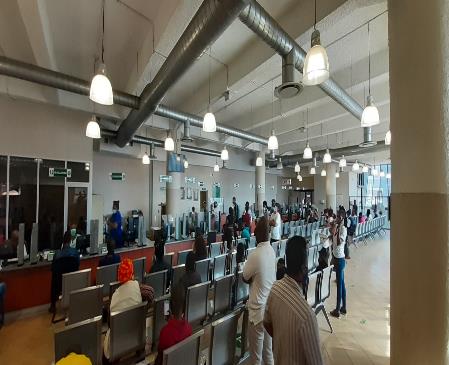 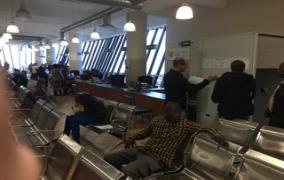 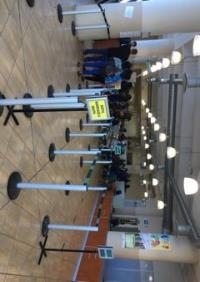 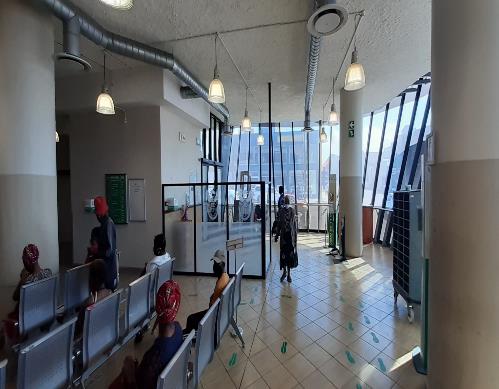 75
CAPITAL PROJECTS: THOHOYANDOU: CURRENT OFFICE
CAPITAL PROJECTS: THOHOYANDOU: PROGRESS
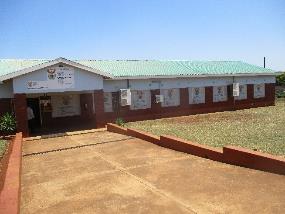 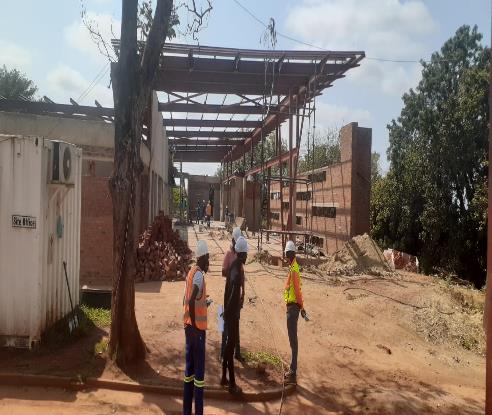 76
CAPITAL PROJECTS: TAUNG: CURRENT OFFICE
CAPITAL PROJECTS: TAUNG: PROGRESS
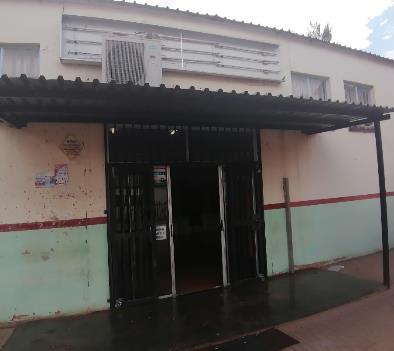 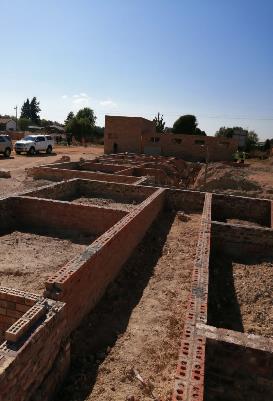 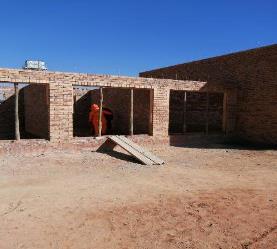 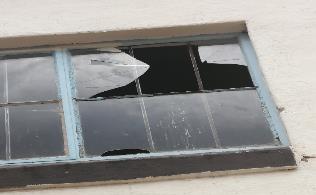 77
CAPITAL PROJECTS: LUSIKISIKI: BEFORE CONSTRUCTION
CAPITAL PROJECTS: LUSIKISIKI: COMPLETED
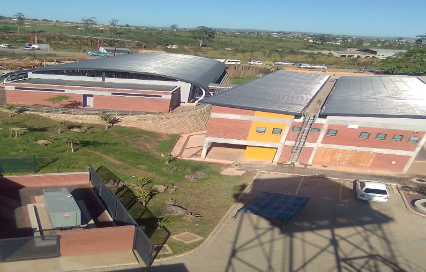 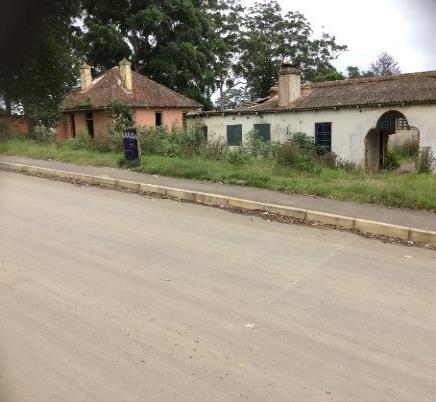 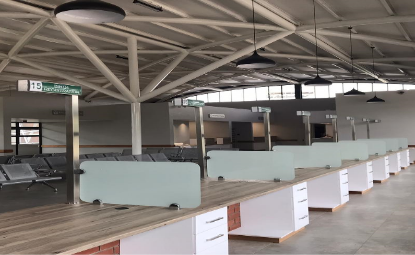 78
CAPITAL PROJECTS: MOKOPANE: CURRENT OFFICE
CAPITAL PROJECTS: MOKOPANE: PROGRESS
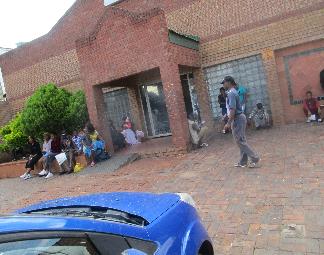 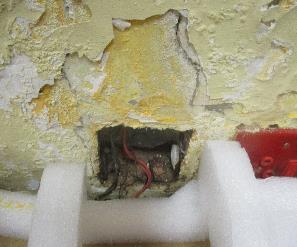 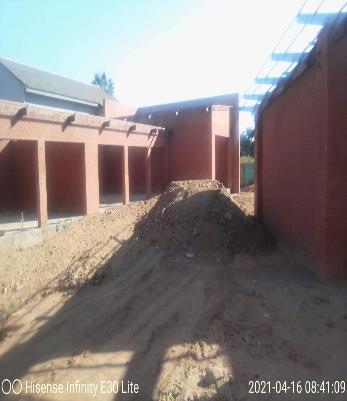 79
OVERVIEW OF THE BORDER MANAGEMENT AUTHORITY (BMA)
80
UPDATE ON BMA: BACKGROUND
The President has assented to the Border Management Authority (BMA) Act, 2020 on 21 July 2020 (Government Gazette No. 43536).
On 20 December 2020, the President signed a Proclamation that brought into operation Chapter 3 of the Act, in particular Sections 7, 8, 9, 10, 11 and 12. Chapter 3 of the Act came into operation on 1 January 2021.
This Proclamation allows the President to appoint a Commissioner and Deputy Commissioners.
As soon Chapter 3 is brought into operation in its entirety, the establishment and operationalisation of the BMA will commence. 
The Department of Home Affairs and the BMA Project Management Office are leading the project.
81
UPDATE ON BMA: NATIONAL MACRO ORGANISATION OF GOVERNMENT (NMOG) PRINCIPLES
The Presidency lead the reconfiguration of the Executive and Departments, through the NMOG programme, which involves the:
Establishment of Ministries and departments.
Transfer of the administration of legislation by the President to Ministers
Renaming, merging, splitting and establishment of Departments.
Transfer of functions between Departments and approving start up organisational structures for Departments (entities attached to departments will move between portfolios and departments in accordance with how functions are transferred).
Realignment of macro-organisational structures. 
Employees transfer with existing conditions of service and the retention of those conditions of service until they are reviewed.
82
UPDATE ON BMA Project Governance Comparison – NMOG / BMA
BMA

INTER-MINISTERIAL CONSULTATIVE
COMMITTEE
NMOG

PRESIDENT

MINISTER IN THE PRESIDENCY
STEERING COMMITTEE

DG Presidency Chairs
DGs: DPSA, NT, GCIS, DPWI and Affected Departments
BORDER TECHNICAL COMMITTEE 

Commissioner Chairs
Heads prescribed Organs of State
PROJECT MANAGEMENT OFFICE (DPSA)
COG SUPPORT
DPSA, NT, DPWI, GCIS, PRESIDENCY
PROJECT MANAGEMENT OFFICE 
(BMA)
DEPARTMENTAL PROJECT TEAM

Work-Steams
HR, OD, LR and Change Management
Finance
Legal
Infrastructure
ICT
Communications
DEPARTMENTAL PROJECT TEAM

Work-Steams
HR, OD, LR and Change Management
Finance
Legal
Infrastructure
ICT
Communications
83
UPDATE ON BMA: NMOG Steering Committee
The functions of the NMOG Steering Committee (Border Technical Committee) are to oversee and co-ordinate the following:
The implementation of the mandate of Government as determined by the President and legislative provisions.
To refer challenges to political principals (Inter-ministerial Consultative Committee).
To resolve and trouble-shoot any ambiguity in interpretation of political decisions and legal mandates and refer to political principals.
To unblock obstacles that may emerge during the roll-out of the project.
To consider progress reports from the Project Management Office.
To ensure quality assurance of the final products and reports for decision-making by political principals.
The Steering Committee meets at least once a month.
84
UPDATE ON BMA: NMOG Project Management Office
The relevant DDG in the DPSA heads the PMO.
Functions of the PMO are to:
Report on progress to the Steering Committee (Border Technical Committee).
Project manage the NMOG outcomes.
Facilitate the establishment and continued functioning of Departmental Project Teams with their Work-Streams for affected departments.
Facilitate specialist support to the project by Centre of Government Departments (DPSA, NT, GCIS, DPW and the Presidency).
Act as forum to unblock obstacles or refer those to the Steering Committee for resolution.
Act as a forum to share information and consultation.
Quality assure and consolidate reports by the Departmental Project Teams before submission to the Steering Committee and for decision/determination.
Render secretarial services to the Steering Committee and for the PMO.
Meet as a minimum bi-weekly with Departmental Project Teams and COG Support Departments to assess progress and to unblock obstacles that may be experienced.
85
UPDATE ON BMA: COG Support Departments
COG Support are provided by specialists from the DPSA, NT, GCIS and DPWI.
Functions of the NMOG Specialist Team are to:
Provide specialist support and advice to the Steering Committee, PMO, Departmental Project Teams and Work-streams of affected departments.
Quality assure inputs and reports by the Departmental Project Teams for submission to the PMO.
Compile progress updates to PMO in respect of specialised functional mandated areas.
86
UPDATE ON BMA: Departmental Project Team
Comprises of the leaders of the Departmental Work-streams for each affected department.
The DG of the affected department or delegated DDG chairs.
The relinquishing and recipient institution may agree to have a single Departmental Project Team for the relevant function.
Departmental Work-streams comprise:
Human resource management, organisational design, labour relations and change management.
Infrastructure. 
Finance.
Information and communication technology.
Legal.
Communications.
87
UPDATE ON BMA: Departmental Project Team
Functions of the Departmental Project Team are to:
Designate leaders and members of Departmental Work-streams through the DG of the Department.
Oversee the implementation of the generic work-plan for each work-stream and keep minutes of meetings.
Consolidate progress reports of Departmental Work-streams for submission to the PMO.
Unblock obstacles that may be encountered by the Departmental Work-streams. 
Act as a forum of consultation between Departmental Work-streams. 
Meet as a minimum weekly to assess progress and to unblock obstacles that may be experienced.
Departmental Work-steams report directly to the Departmental Project Team.
Approve the communication strategy in consultation with the GCIS and approve departmental communication messages. 
Submit reports to the relevant COG and affected department, and the PMO.
88
BMA IMPLEMENTATION PLAN
89
BMA IMPLEMENTATION PLAN
90
BMA IMPLEMENTATION PLAN
91
BMA IMPLEMENTATION PLAN
92
BMA IMPLEMENTATION PLAN
93
BMA IMPLEMENTATION PLAN
94
BMA IMPLEMENTATION PLAN
95
BMA IMPLEMENTATION PLAN: RISKS IDENTIFIED & RISK MITIGATION
96
KEY SUCCESS FACTORS
Communication: Communication by Ministers, and heads of institutions/DGs to keep employees and clients informed. 
Change Management requires focused attention.
Availability of the Chairperson of the Steering Committee is a key element to achieve outcomes and resolve challenges that may require referring matters to political principals.
Availability of Heads of Department to attend meetings and take decisions at Steering Committee and Departmental Project Team level.
Consistent participation by nominated Departmental Project Team and Work-Stream members – Work is delayed if members change.
Availability and commitment of Departmental Project Team and Work-Stream members to do the work, over and above normal duties.
Regular workshops by the PMO with Departmental Project Teams and COG Support Departments are a good mechanism to gauge the status of readiness, progress and to resolved matters timely.
Close collaboration between the HR and Finance work streams due to compensation budgets attached to posts.
Date of implementation aligned to budget shifts, budget structure and Appropriation Bill.
97
PRESENTATION ON BUDGET FOR 2021/22 TO 2023/24
98
BUDGET   2021/22 TO 2023/24
Background
MTEF allocation letter
Budget summary
Programme 1: Administration
Programme 2: Civic services
Programme 3: Immigration services
Programme 4: Institutional support and transfers
Provincial allocation
99
BACKGROUND
Department historically underfunded
Baseline cuts implemented in 2020/21 financial year
R562 million cut during Special Adjustment Budget
R301 million cut during MTEF process (SAA)
Reprioritised funds for COVID-19 from baseline in 2020/21
Revenue projections for 2020/21 reduced by 50% to R621 million
Self-financing expenditure limited to revenue collected
Compensation of employees (COE) ceiling reduced over the MTEF – not in a position to fill vacancies as posts are unfunded to ensure the department remains within its COE ceiling
Department facing immense budget pressures in the current financial year and over the MTEF
Baseline grows with 2, 1% over the MTEF, starting on lower baseline in 2021/22;
Reprioritised an additional R80 million for the BMA Border Guard in 2021/22;
Reprioritised R18 million for records digitization project in 2021/22;
Reprioritised R10 million for the two Ministerial Committees (Electoral Reforms & Issuance of Permits). 
New Programme 4 created = Institutional Support and Transfers
100
MTEF ALLOCATION LETTER
101
SUMMARY
102
PROGRAMME 1: ADMINISTRATION
103
PROGRAMME 2: CIVIC SERVICES
104
PROGRAMME 3: IMMIGRATION SERVICES
105
PROGRAMME 4: INSTITUTIONAL SUPPORT & TRANSFERS
106
ALLOCATION PER PROVINCE
107
IMPACT OF BUDGET CUTS ON COMPENSATION OF EMPLOYEES (COE)
DHA does not have funded vacancies. Posts are unfunded as they become vacant.
DHA has critical senior manager vacancies, e.g. Chief Information Officer (CIO)
Critical areas are under-capacitated: Legal, Policy, Standing Committee on Refugee Affairs, Refugees Appeals Board, Risk Management, Inspectorate, Provinces, etc. Service delivery demands on the provinces have increased in the midst of reduced capacity.
Insufficient staff levels and management at frontline offices. In order not to compromise segregation of duties, the life capture system requires a minimum of five officials to operate in an office. 
Insufficient capacity at provincial level resulted in long queues, extended waiting time to access services at offices and reputational damage to the DHA. DHA is perceived as super spreader locations.
All major ports of entry are operational 24/7 365 days per year – we do not have sufficient staff to provide for shifts, sick leave, and demands of peak times. 
DHA uses overtime to augment for staff shortages in some areas and peak times.
The uptake of the Early Retirement Incentive was insignificant.
108
IMPACT OF BUDGET CUTS ON GOODS & SERVICES
DHA has already reprioritized internally to ensure that the Ministerial priorities and APP targets are funded. A further reduction of the goods and services budget places the achievement of these targets at serious risk.
Contractual commitments, especially on contracts with a forex component, are at risk of not being honored. This could lead to service disruptions and litigation.
Payment of suppliers within 30 days becomes difficult towards financial year end in particular. 
Maintenance and support are compromised. Vehicles are not repaired as the budget for fleet hardly covers the running costs of fuel.
Tech refreshes are delayed. This contributes to downtime and system instability and ultimately customer frustration.
 Security services are underfunded. This has already led to the withdrawal of certain shifts and compromise the asset base of the DHA and the safety of its officials and clients.
Office accommodation – private lease rentals – DHA is not in a position to move to alternative accommodation or open new offices.
109
IMPACT OF BUDGET CUTS 
CONCLUSION
It will be impossible for the Department to stay within budget and the COE ceiling. This also depends on the wage negotiations between Government and Labour;
The Department is not in a position to create and fund new posts or even fill vacancies as and when these become vacant;
Pressure on the goods and services budget will increase and priority will be given to ensure staff stay safe (by providing PPE, etc.) and to ensure the achievement of the APP targets; 
Revenue projections are significantly lower than prior years and this impacts on self-financing expenditure. Alternative revenue streams will be developed; and
The Department will continue to manage its budget in a responsible manner and in accordance with the PFMA.
110
RECOMMENDATION
For the Select Committee on Security and Justice to note the presentation on the DHA Annual Performance Plan for 2021/22.
111